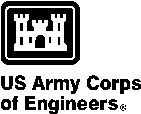 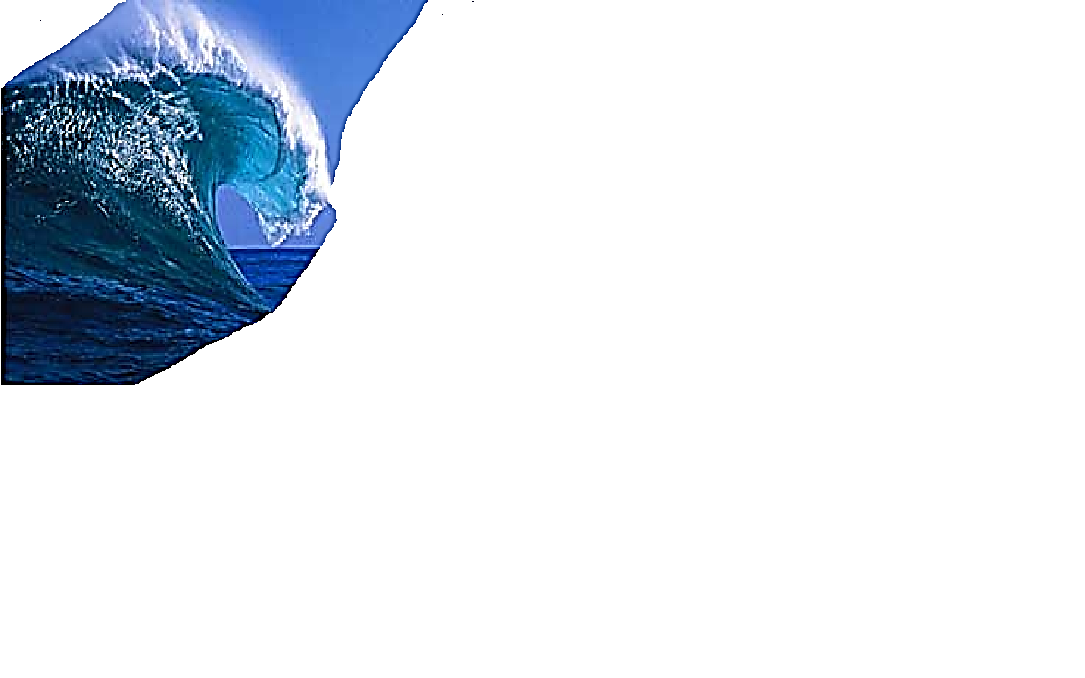 CSEC WORKSHOP
South Padre Island, 3-4 Nov/2016
CAPSTONE PROJECTS
on
 USACE Study and Project Needs
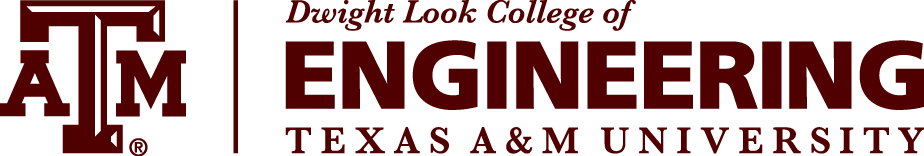 11/2/2016
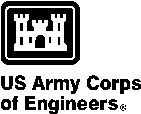 Projects for Capstone Course
Bolivar Roads gate structure	- Hydraulically invisible - highly conductive	- Maintaining tidal prism 
Sediment Bypassing 	- Bedload collector
Sand Motor 	- West end of seawall Dellanera Park
Beneficial Use 61st (Babes Beach 2015) 	- Geomorphic evolution
Erosion and consolidation rates of hydraulically constructed berm
Structural evaluation of oyster substrate for stability and wave attenuation
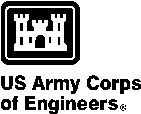 CAPSTONE PROJECT REQUIREMENTSMinimum content in the engineering analysis:
Areas:
Technical and economic feasibility study of concepts or project  alternatives 
Detailed Design Plan of the selected alternative
Environmental loading
Hydrostatic and Hydrodynamic,
Structural, 
Geotechnical, 
Economic  and
Environmental impact.
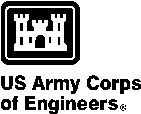 CAPSTONE PROJECT REQUIREMENTSMinimum content in the engineering analysis:
Areas thoroughly covered:
Structural and
Hydrodynamic
Example: 
Environmental loading (obtain extreme values of wind, waves, etc. following a Gumbel, Weibull distribution, etc. obtained from site recorded data).
Geotechnical (sediment/soil shear strength, etc.), foundation, piling and mooring systems 
Hydrostatic and hydrodynamic structure stability analysis 
Specific structural analysis (using finite element analysis) to design important members of the structure with several cycles through the design spiral.
EWN IDEAS for CAPSTONE Projects
Highly  conductive structure (invisible) 
Cost Analysis considering mitigation of the environmental impact. 
Ecology impact uncertainties – conservative system 
Require an interdisciplinary group of advisors (Ex: Marine Science) ecology-design criteria
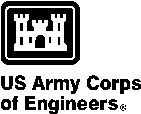 END
11/2/2016